5.3 Martingale Representation Theorem
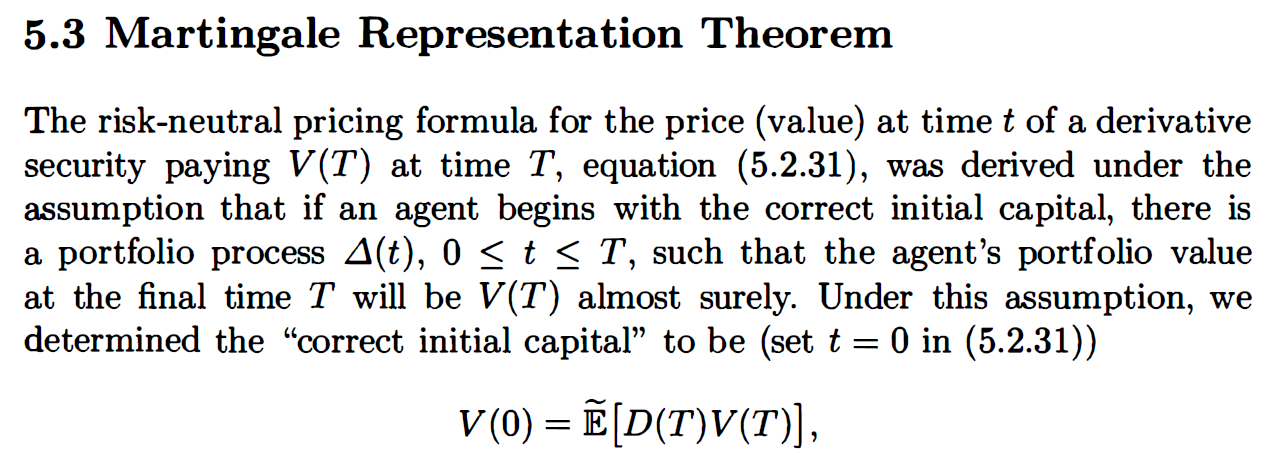 (1)
(2)
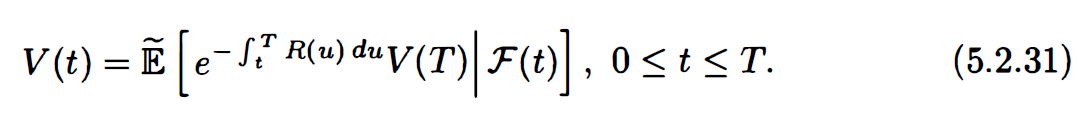 在風險中立下算V(T) 在t的現值公式
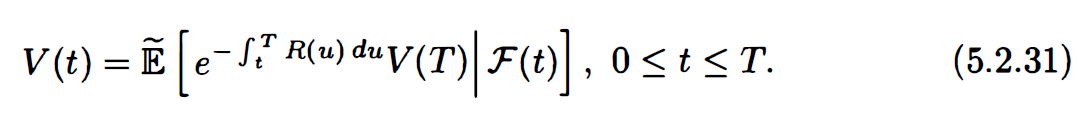 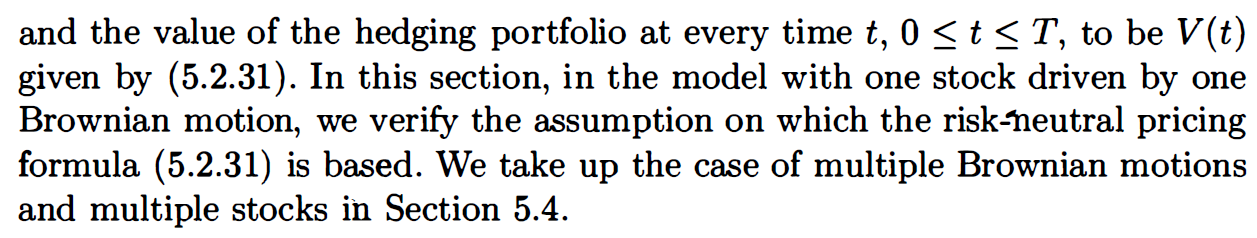 這章主要討論，由一個Brownian motion 建立出一個股價的模型，並進一步驗證風險中立公式所需的假設，主要是為了能得出delta。
講述該如何求得delta
V(t)為衍生性商品的價值
X(t)為避險資產的價值
因為X(t)全等於V(t) a.s.  而X(t)在風險中立下的隨機項已由上一章得出                       
                                                           (內含delta)
故我們只要找到V(t)在風險中立下的隨機項，就可以反推出delta了!
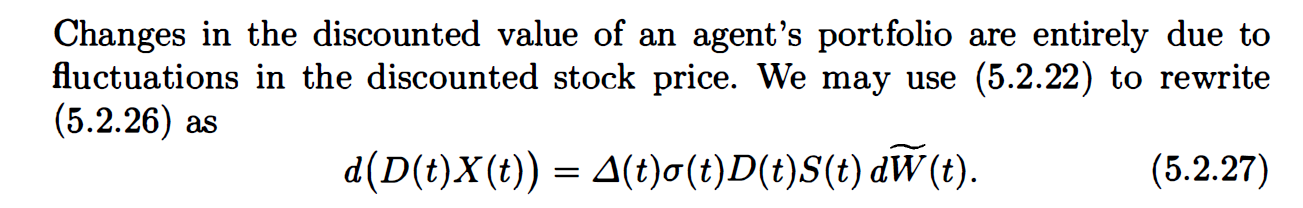 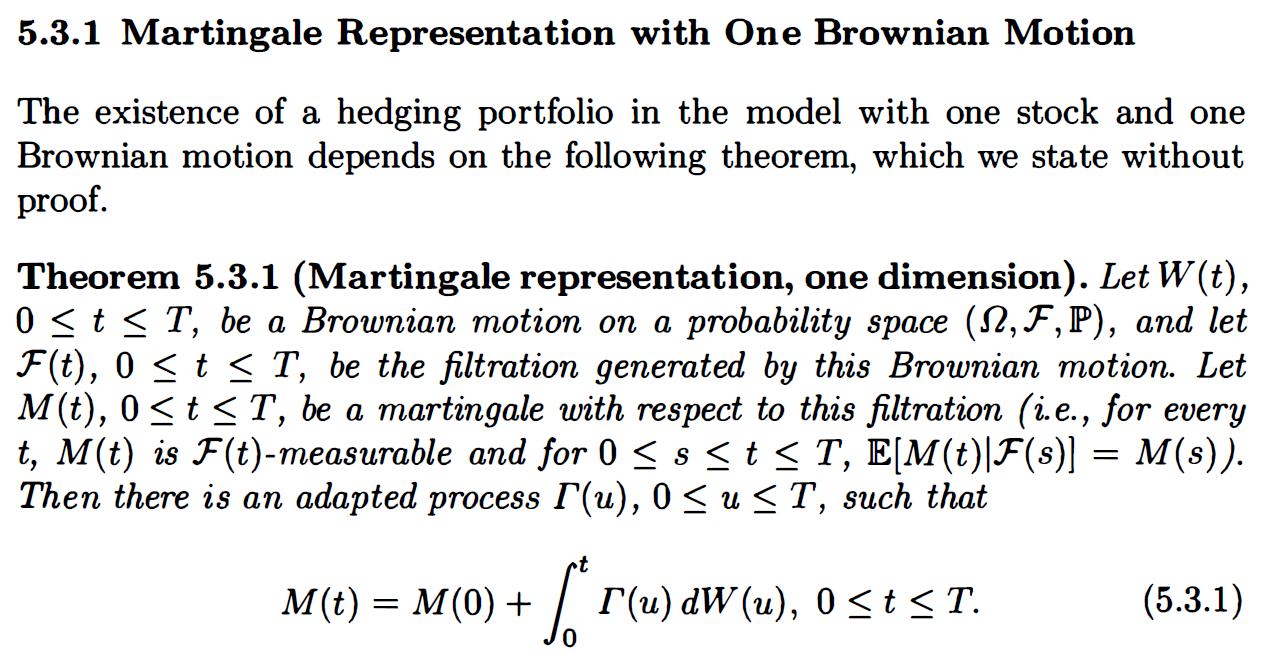 W(t) -> F(t) -> M(t) ->  𐌲(t)
(1)
(2)
(3)
不確定性的唯一來源
(1)
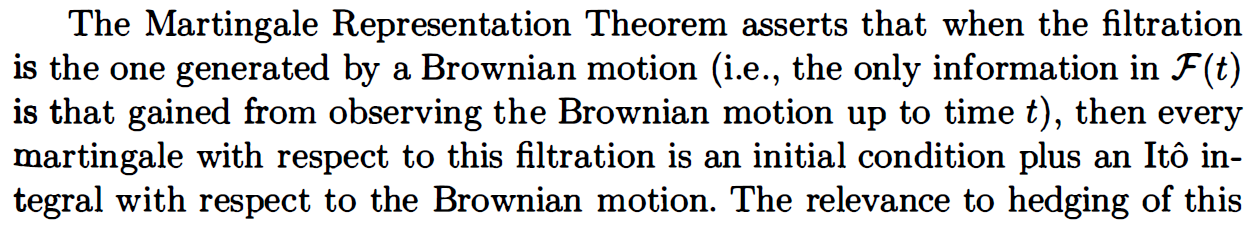 (2)
(3)
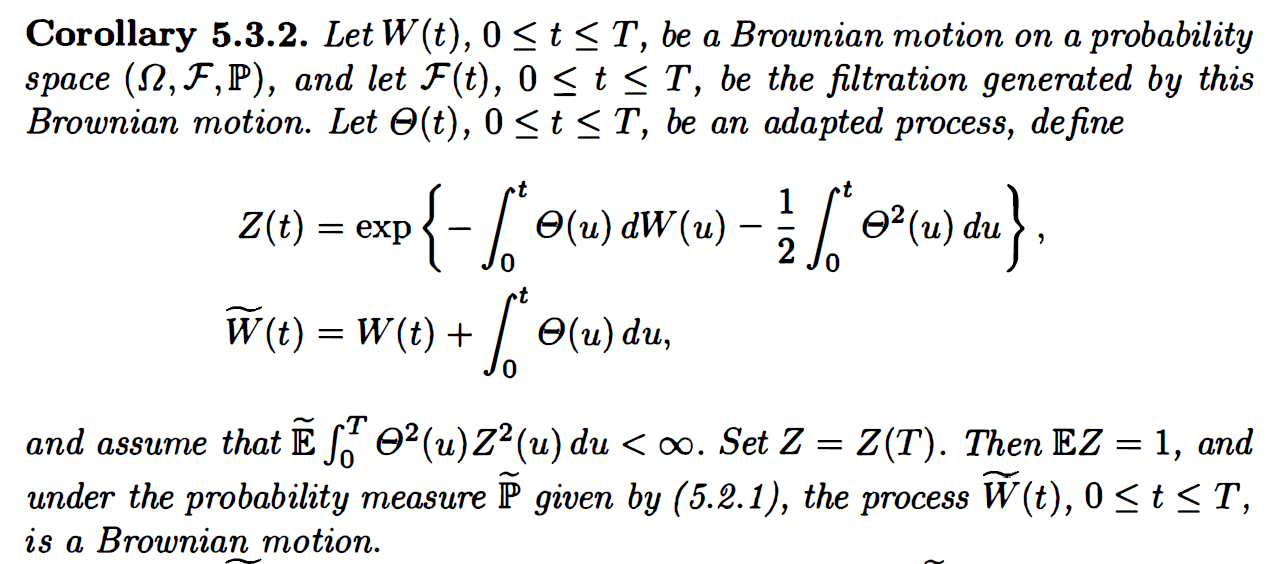 Girsanov
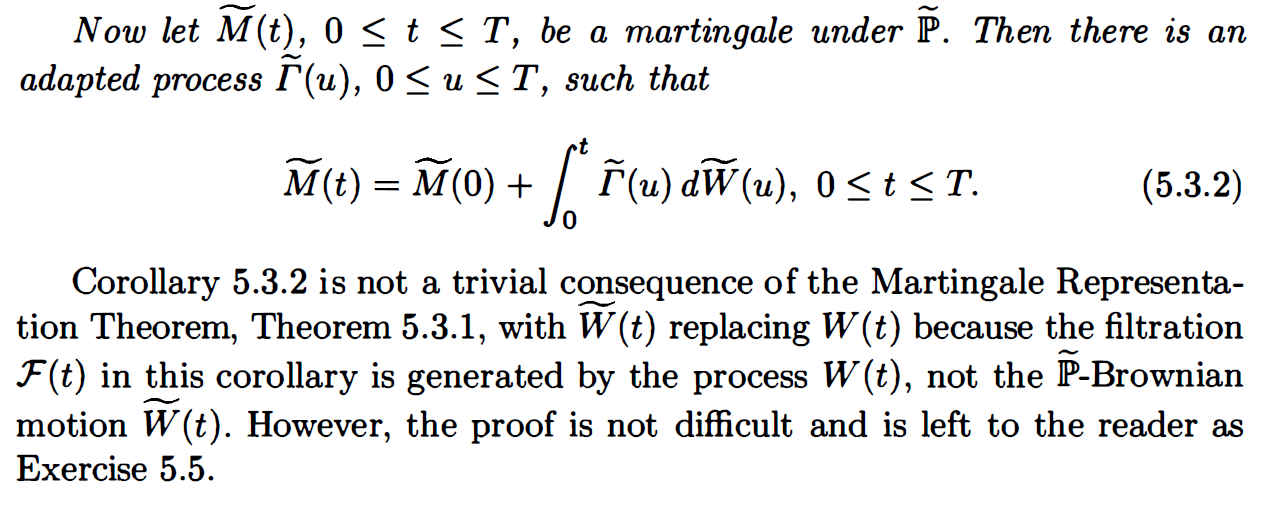 M(t)用D(t)V(t)帶入
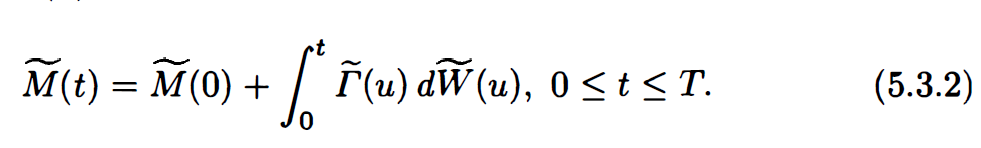 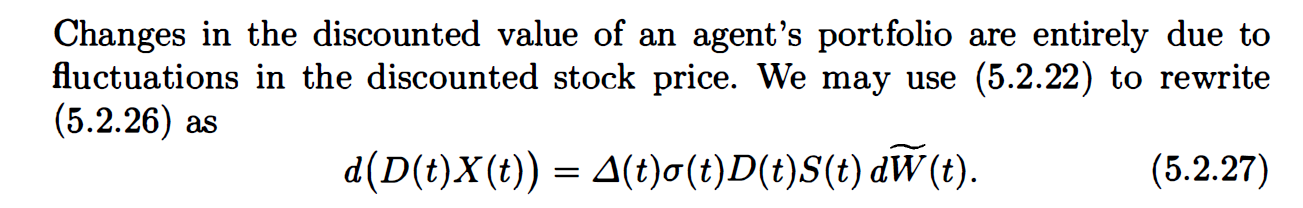 比對隨機項後，我們已經可以看出delta的樣子了
5.3.2 Hedging with One Stock
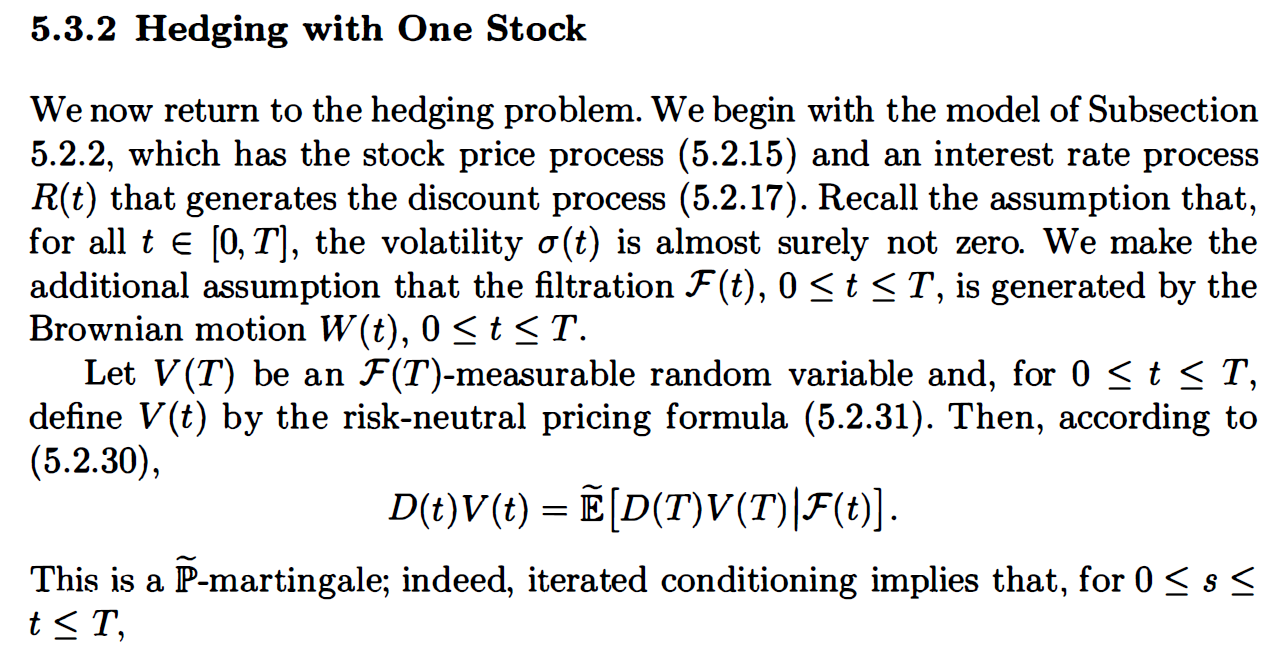 (1)
(2)
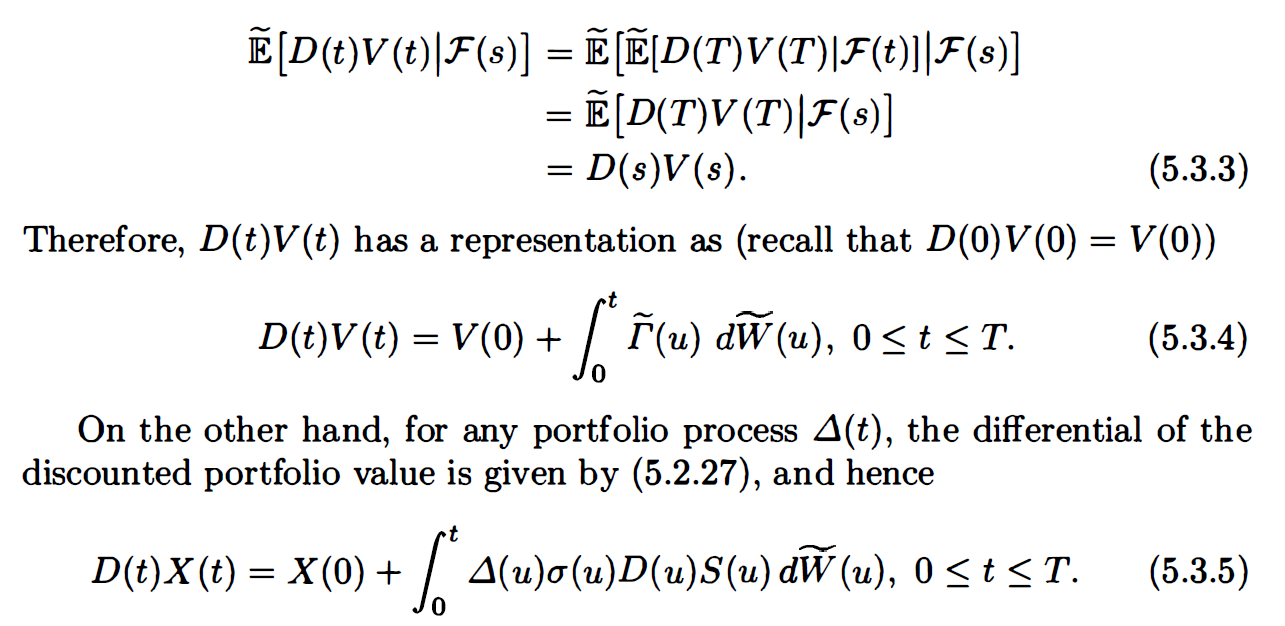 Iterated conditioning
(3)
Martingale
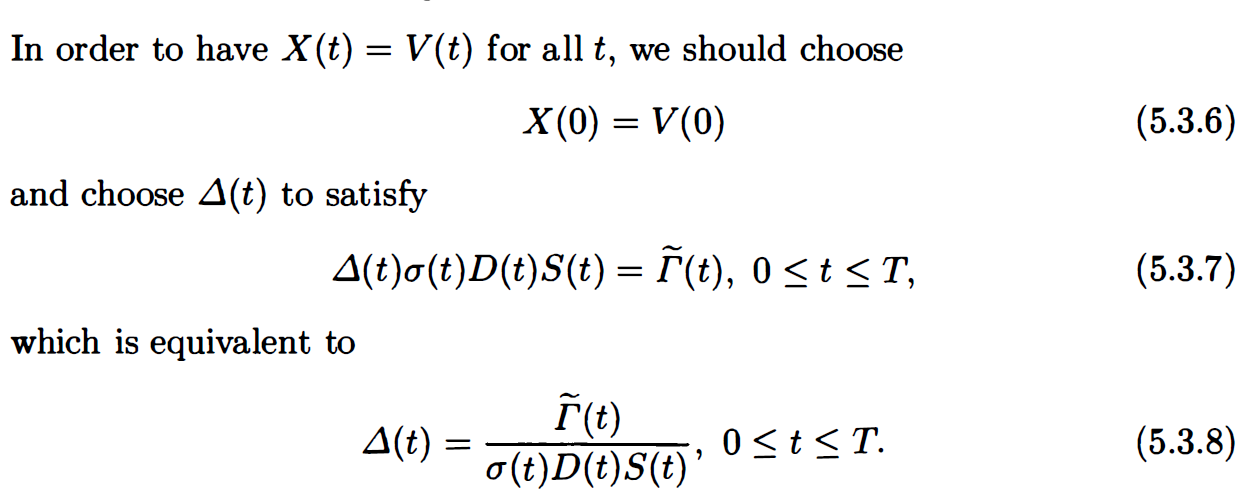 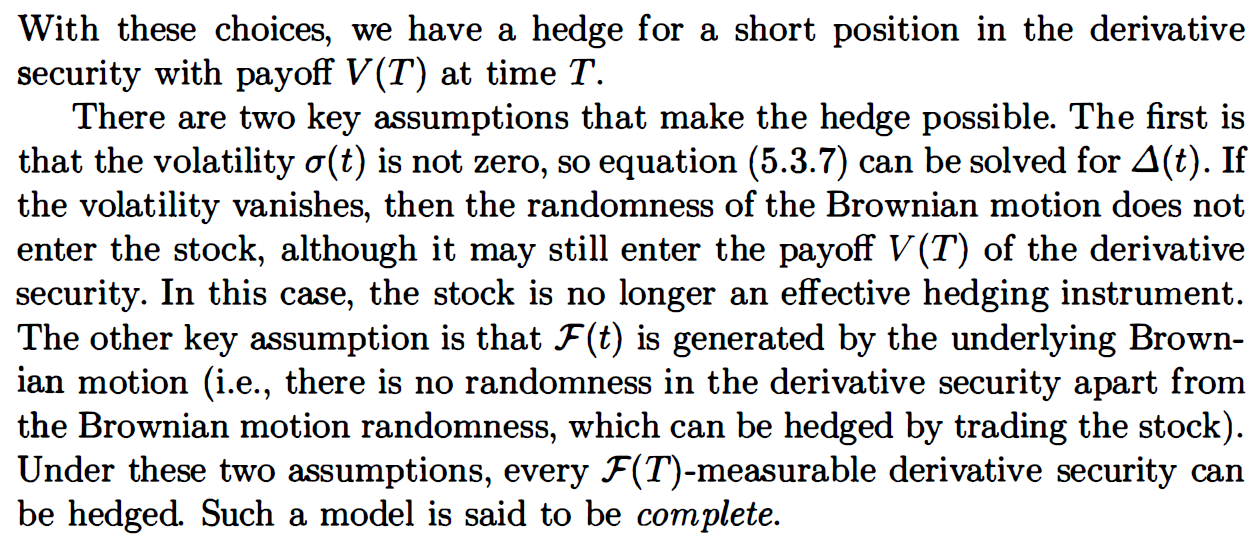 (1)
(2)
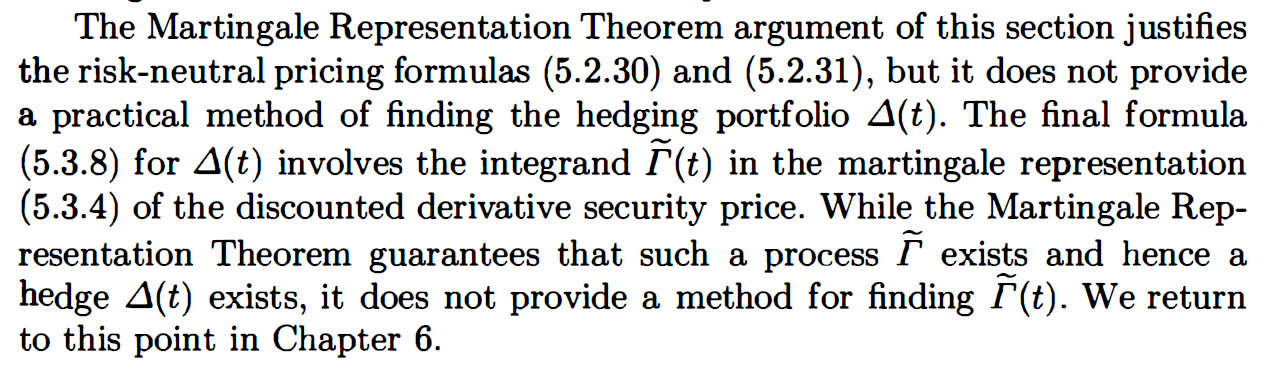